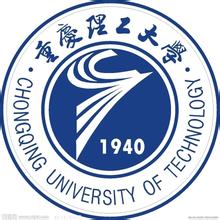 OPTIMUS: Organizing Sentences via Pre-trained Modeling of a Latent Space
Reported by Chenghong Li   2020.09.17
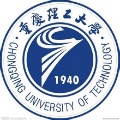 ATAI
OPTIMUS
1. Background2. Pre-training3. Experiments4. Conclusion
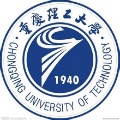 ATAI
Background
To generate a text sequence of length T, x = [x1,· · · , xT], neural language models generate every token xt conditioned on the previous word tokens:
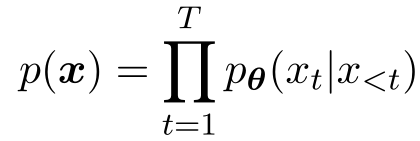 The text generation process only depends on previous word tokens, and there is limited capacity for the generation to be guided by the higher-level structures that are likely presented in natural language, such as tense, topics or sentiment.
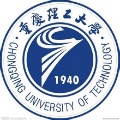 ATAI
Pre-training
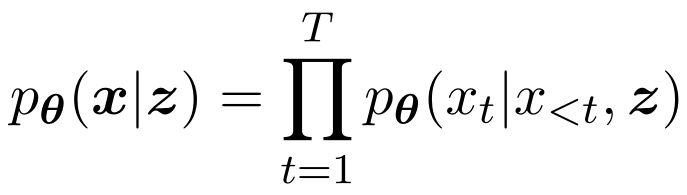 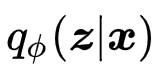 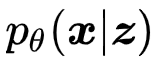 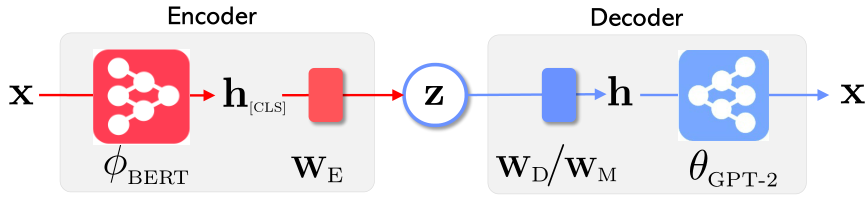 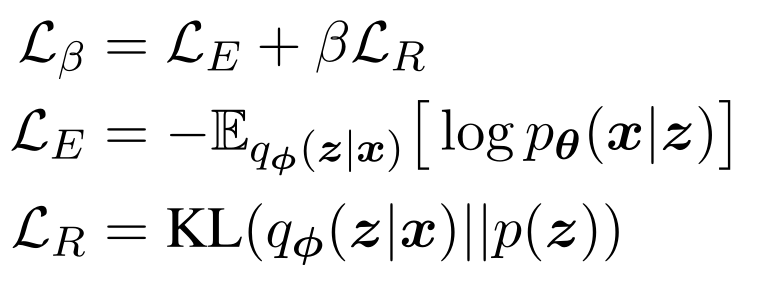 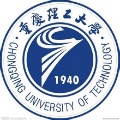 ATAI
Pre-training
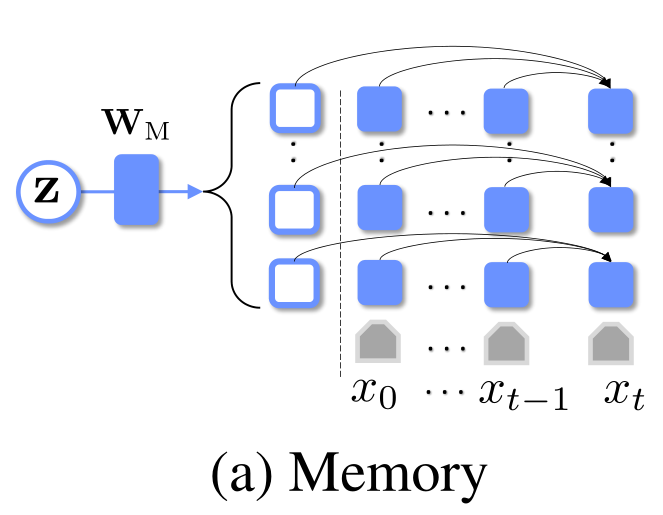 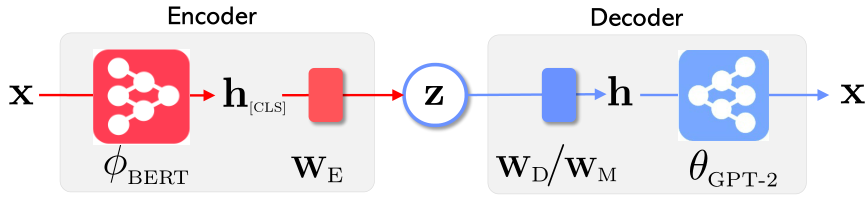 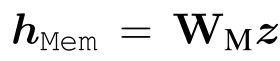 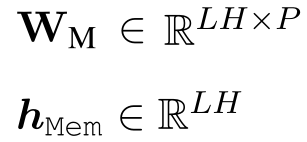 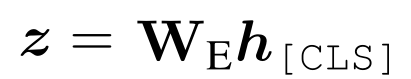 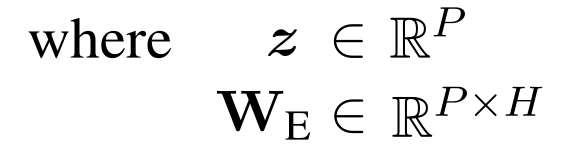 BERT(L=12, H=768, A=12)
GPT-2 (L=12, H=768,A=12)
L： number of layers 
H ：hidden size
A ：number of self-attention heads
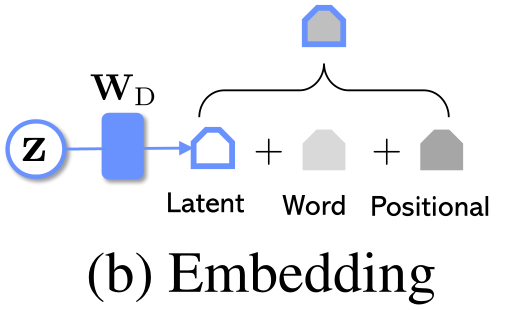 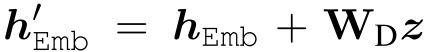 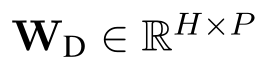 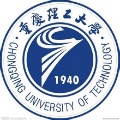 ATAI
Experiments : Language Modeling
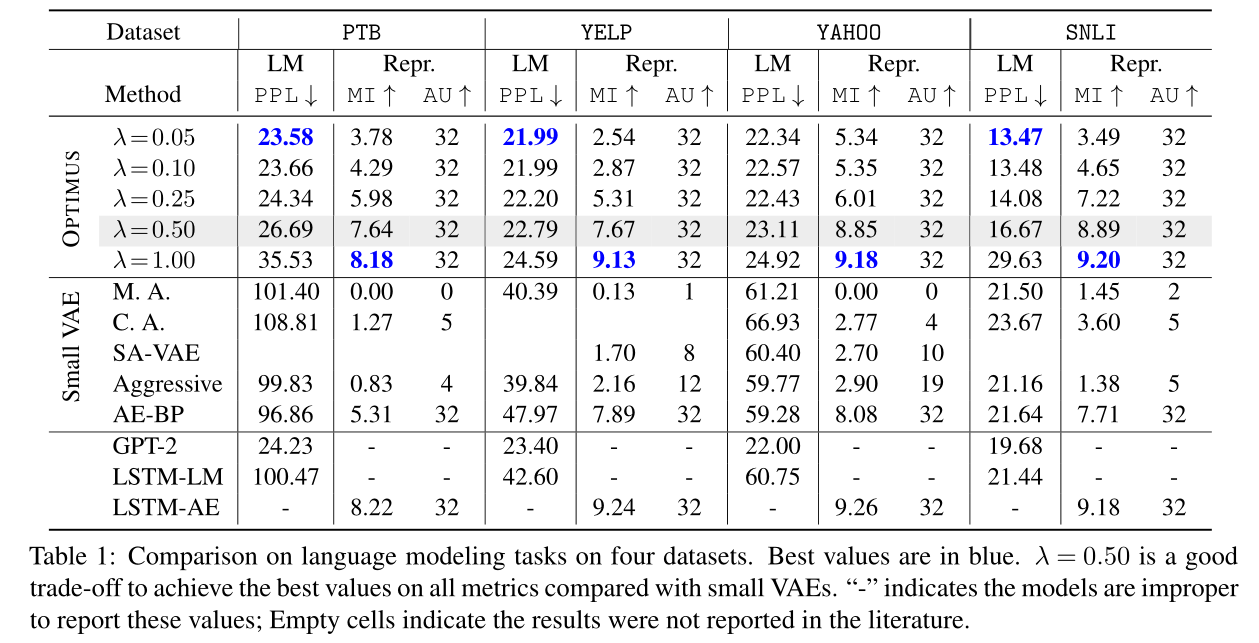 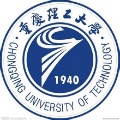 ATAI
Experiments : Arithmetic operation
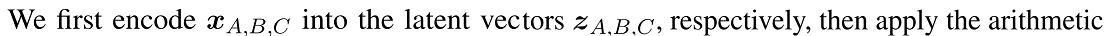 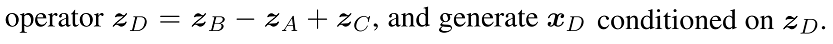 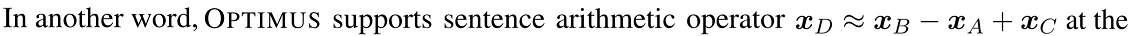 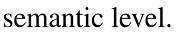 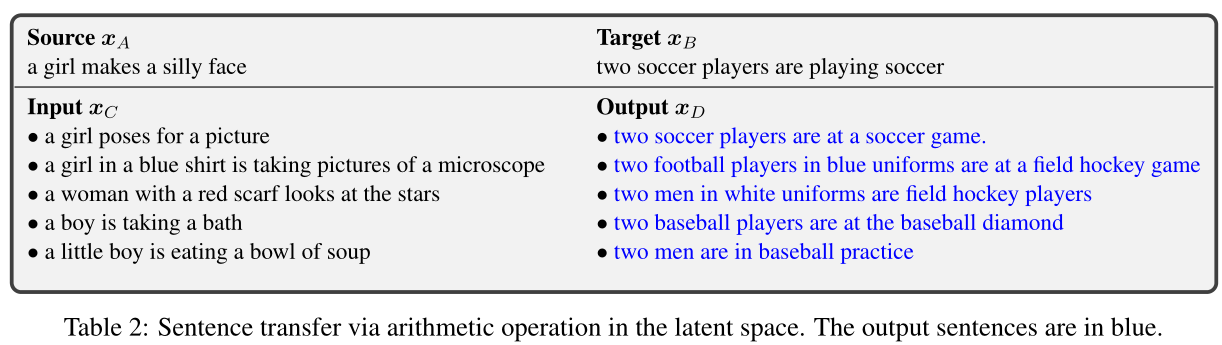 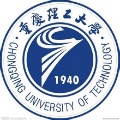 ATAI
Experiments : Latent space interpolation
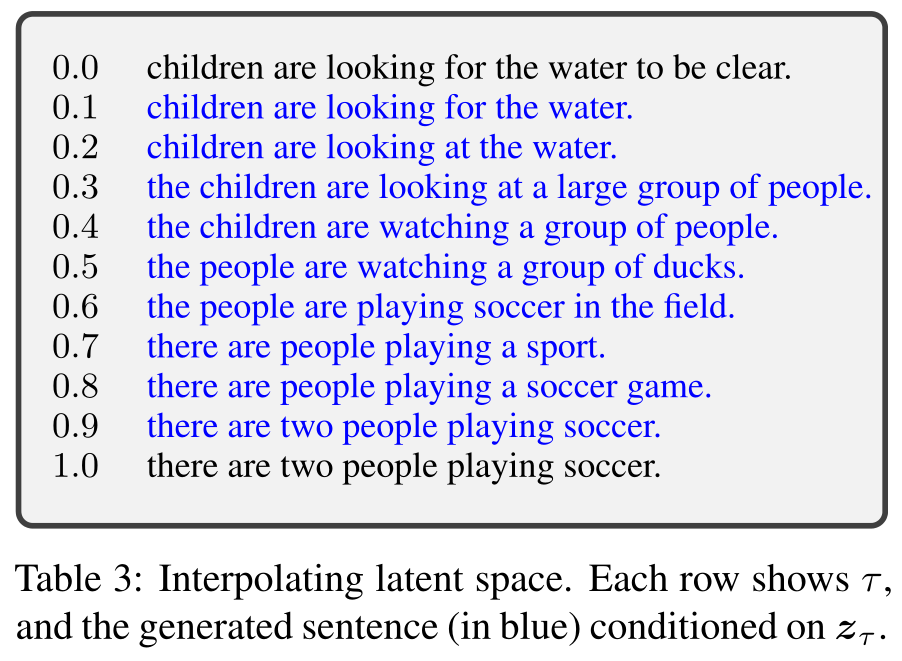 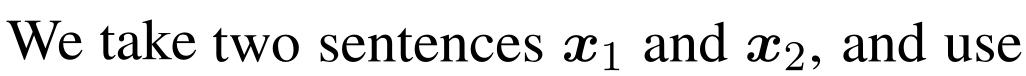 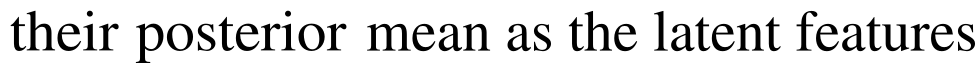 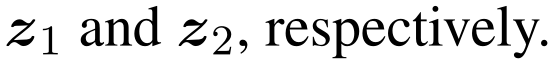 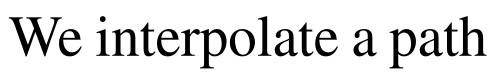 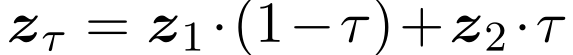 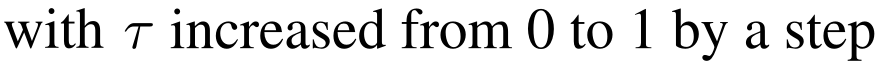 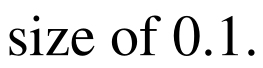 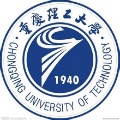 ATAI
Experiments
Dataset：Dailydialog & Yelp
Dialog response generation
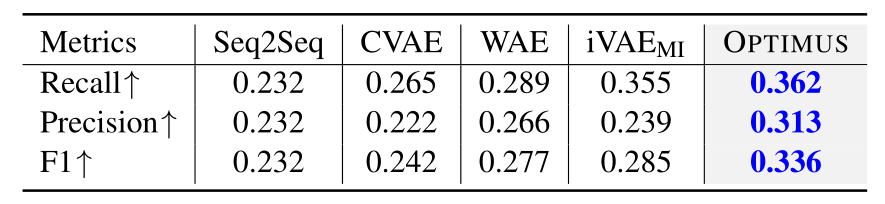 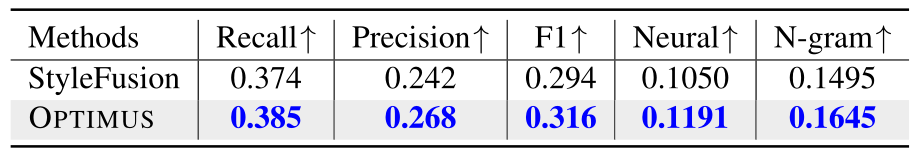 Stylized response generation
Label-conditional text generation
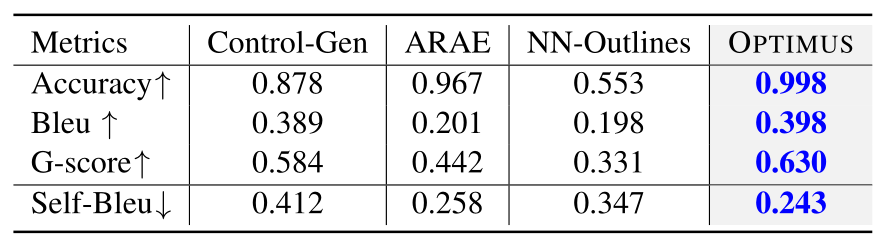 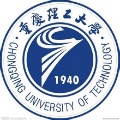 ATAI
Experiments : Low-resource Language Understanding
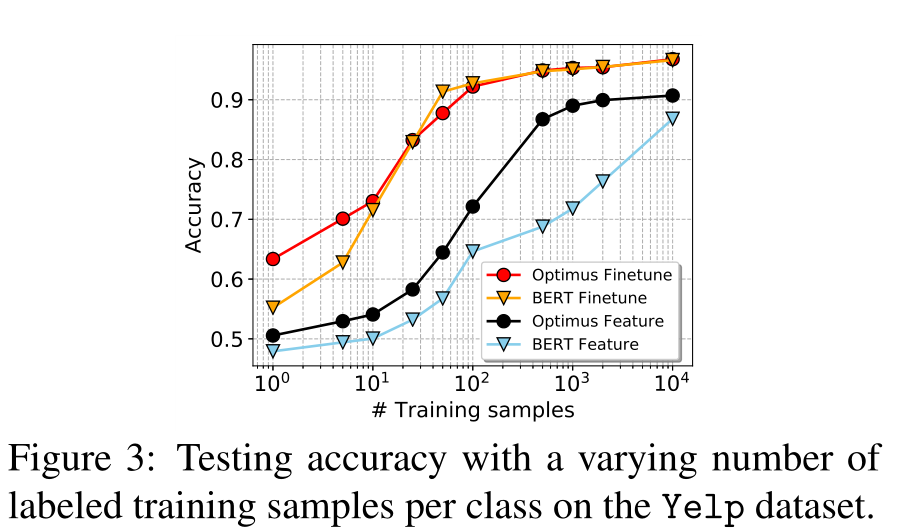 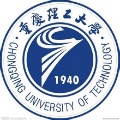 ATAI
Conclusion
We present OPTIMUS, a large-scale pre-trained deep latent variable model for natural language. 
It introduces a smooth and universal latent space, by combining the advantages of VAEs, BERT and GPT-2 in one model.
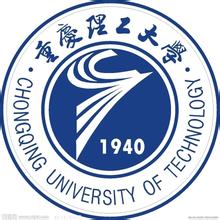 THANGKS!